ОРГАНИЗАЦИЯ СПЛОШНОГО  НАБЛЮДЕНИЯ 
ЗА ДЕЯТЕЛЬНОСТЬЮ СУБЪЕКТОВ 
МАЛОГО И СРЕДНЕГО ПРЕДПРИНИМАТЕЛЬСТВА за 2020 год
НА ТЕРРИТОРИИ РЕСПУБЛИКИ АДЫГЕЯ
645
74
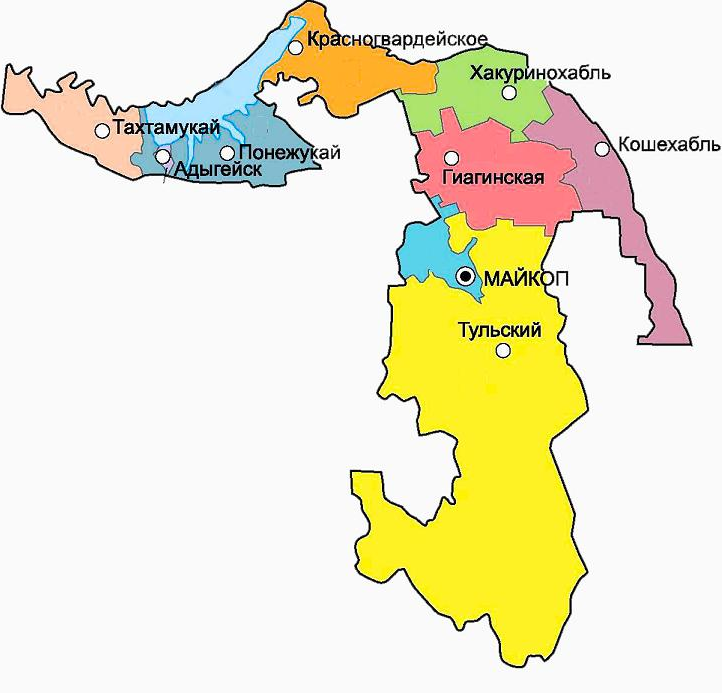 359
27
2771
897
409
750
122
58
421
134
762
69
4940
1735
323
1491
КОЛИЧЕСТВО ИП  - 12548

тел, E-mail -11
КОЛИЧЕСТВО ЮЛ  - 3439

тел, E-mail -6
Данные Реестра субъектов малого и среднего предпринимательства 
Федеральной налоговой службы      rmsp.nalog.ru
Информационно
разъяснительная
работа 
в МО Адыгеи
01
Назначение ответственных лиц
Размещение информации в муниципальных СМИ
02
Размещение информации на сайтах МО, сельских поселений, в соц.сетях, МФЦ, в местах нахождения актуальной востребованной рекламы
03
04
Распространение обращений к СМП
Звуковая реклама на рынках, пригородных вокзалах, в торговых центрах
05
06
Адресная работа с респондентами
07
КАК ?

В электронном виде: 
Портал Госуслуг   gosuslugi.ru
Интернет-сайт Росстата  rosstat.gov.ru
Операторы электронного документооборота
На бумажном носителе:
Почта  России
Нарочно: г.Майкоп, ул.Жуковского 54
КОГДА ?

с 1 марта до 1 мая 2021 г. – на Едином портале государственных и муниципальных услуг

до 1 апреля 2021 г. – иными способами предоставления
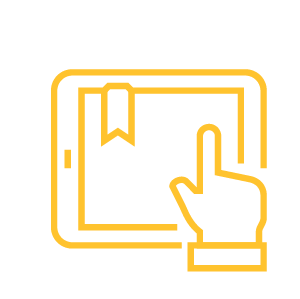 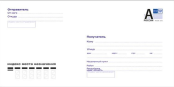 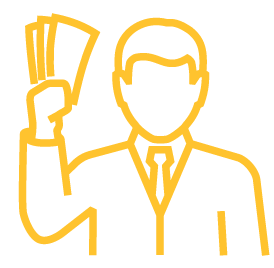 ЧТО ?

ЮЛ -малые и микро: 
ф. №МП-сп  
«Сведения об основных показателях
Деятельности  малого предприятия 
за 2020 год»  (ОКУД 0601033)

ИП:   
 ф. №1-предприниматель 
«Сведения о деятельности 
индивидуального предпринимателя 
за 2020 год»   (ОКУД 0601032)
КТО  ПОМОЖЕТ  ?
Отдел государственной статистики 
по Республике Адыгея
ЮЛ: каб.11, тел.8(8772)52-65-04, 52-66-37 

ИП:  каб.14, тел.8(8772)52-65-05, 52-65-76

E-mail:  ksra@mail.ru
КоАП РФ 
Статья 13.19.
ВНИМАНИЕ!
УЧАСТИЕ  В  НАБЛЮДЕНИИ  ЯВЛЯЕТСЯ  ОБЯЗАТЕЛЬНЫМ
ПРЕДОСТАВЛЕНИЕ СВЕДЕНИЙ
СДЕЛАНО
УКЛОНЕНИЕ
ШТРАФ
ПОДДЕРЖКА МАЛОГО  БИЗНЕСА
ОПЛАТА
Непредоставление, несвоевременное предоставление либо предоставление недостоверных первичных статистических данных - влечет наложение административного штрафа на должностных лиц в размере от десяти тысяч до двадцати тысяч рублей;  на ЮЛ - от двадцати тысяч до семидесяти тысяч рублей
В соответствии с Федеральным законом от 30.12.2020 г. №500 «О внесении изменений в Федеральный закон «Об официальном статистическом учете и системе государственной статистики в Российской Федерации» и статью 8 Федерального закона «Об основах государственного регулирования торговой деятельности в Российской Федерации» с 2021 года первичные статистические данные по формам федерального статистического наблюдения предоставляются в форме электронного документа, подписанного электронной подписью.
Эта обязанность введена с 30.12.2020 г., а для субъектов малого предпринимательства – с 01.01.2022 г. 
После внесения соответствующих изменений в Постановление Правительства Российской Федерации от 18.08.2008 г. №620 «Об условиях предоставления в обязательном порядке статистических данных и административных данных субъектам официального статистического учета», первичные статистические данные будут приниматься исключительно в форме электронного документа, подписанного электронной подписью, в соответствии с действующим законодательством.
websbor.gks.ru
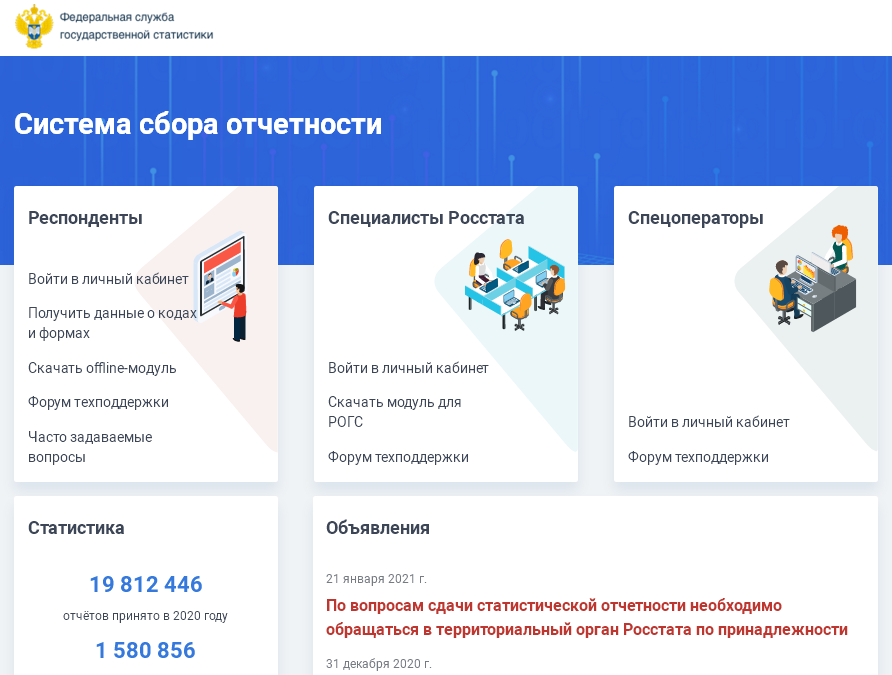 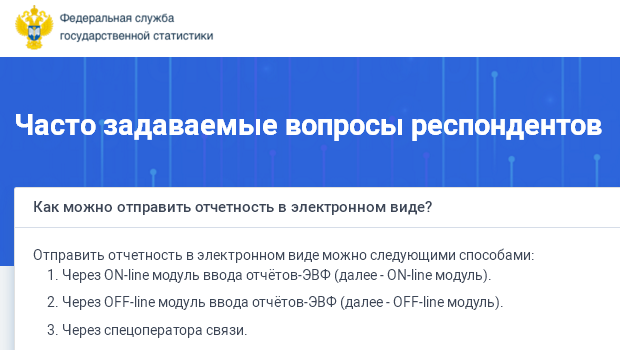 СПАСИБО  ЗА  ВНИМАНИЕ

Подписывайтесь на нас в Инстаграм 
и будьте в курсе новостей!
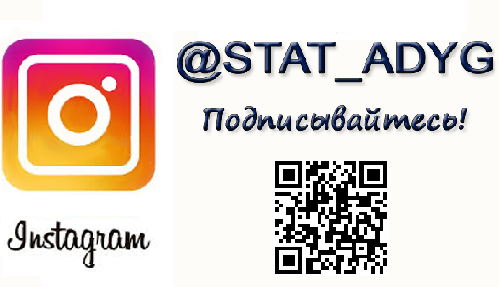